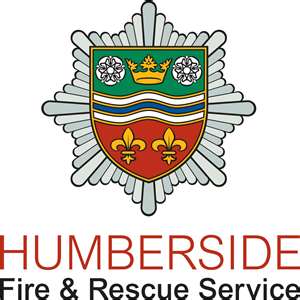 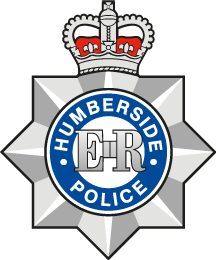 Humberside Fire & Rescue Service
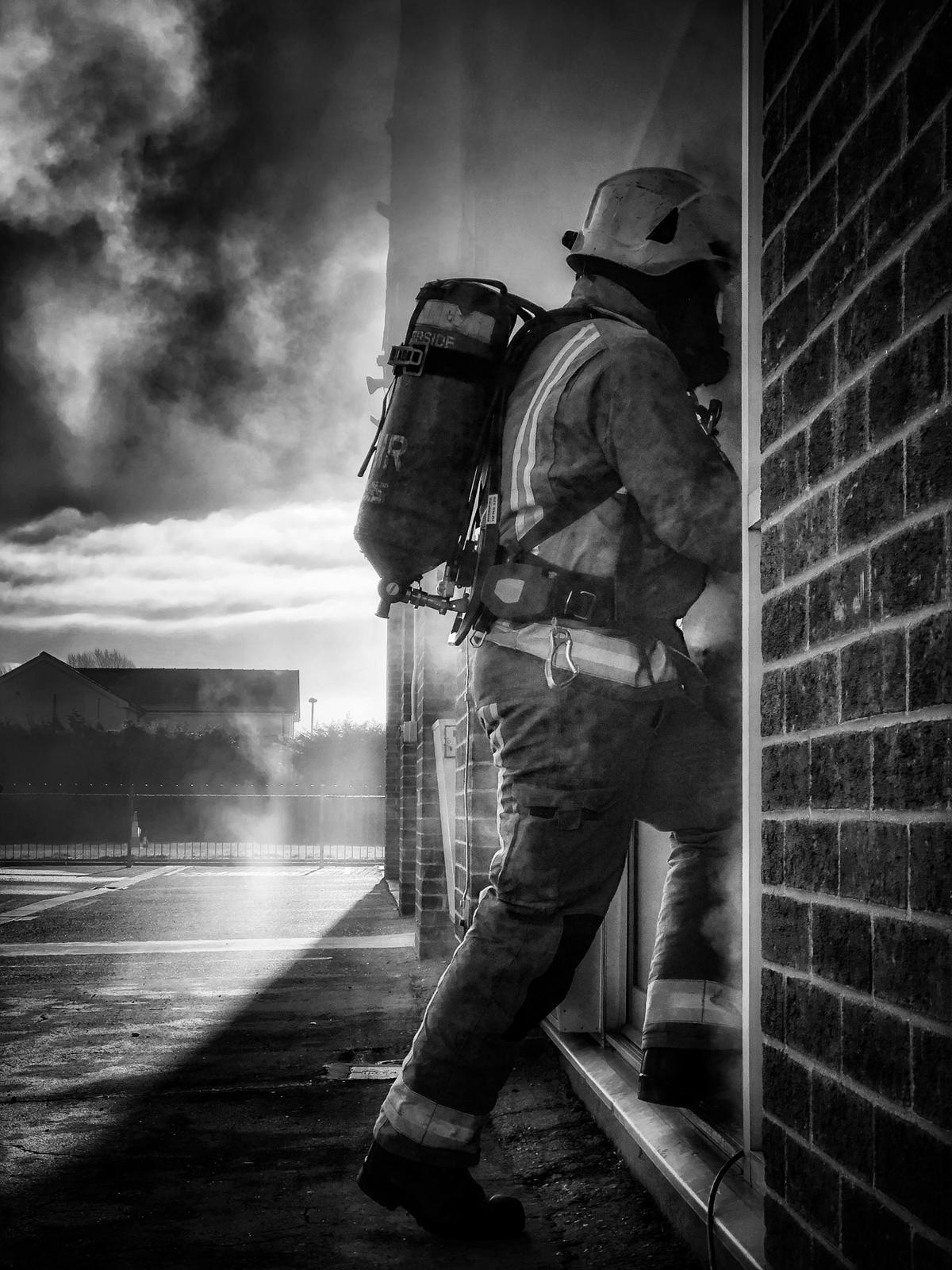 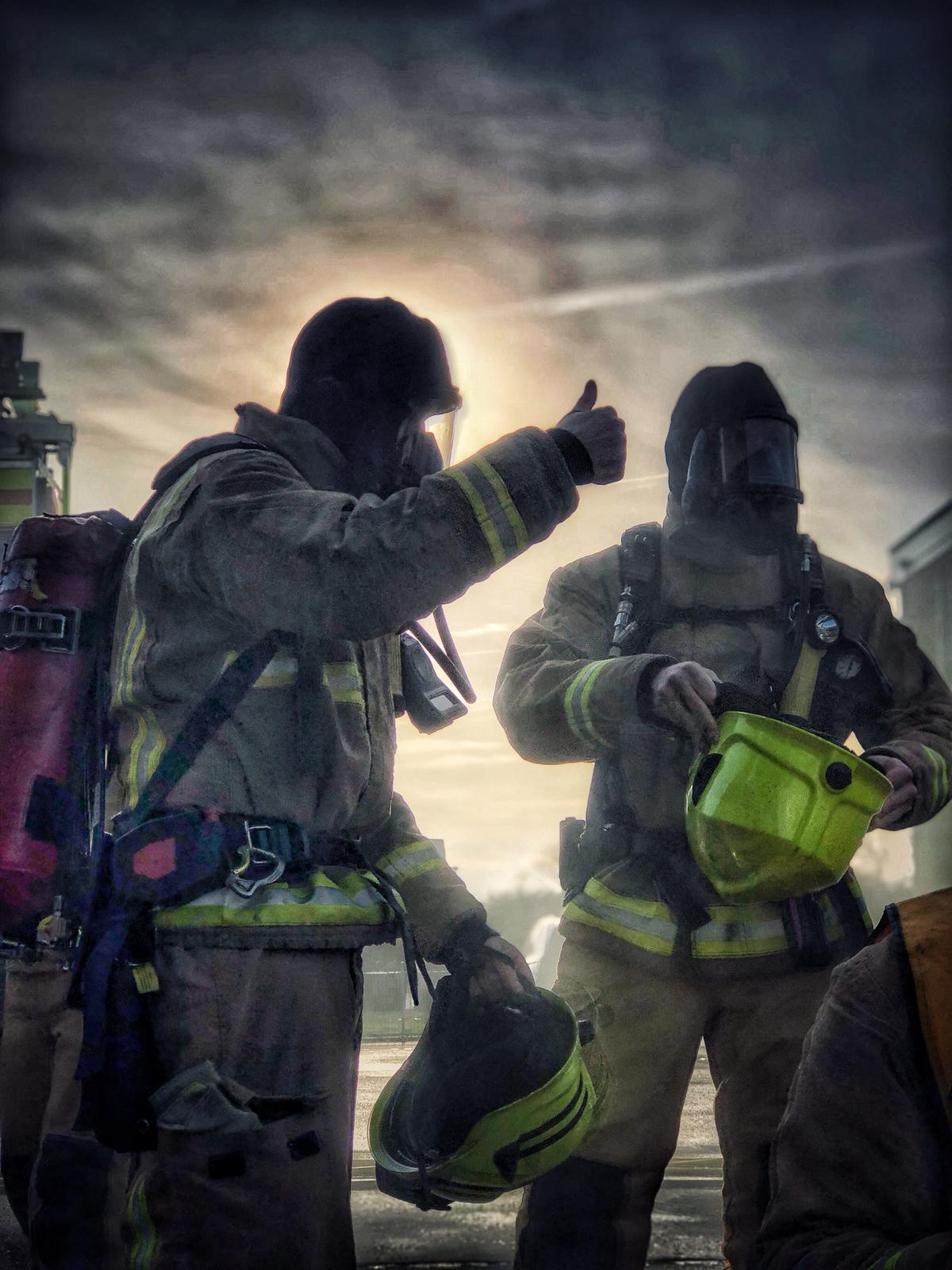 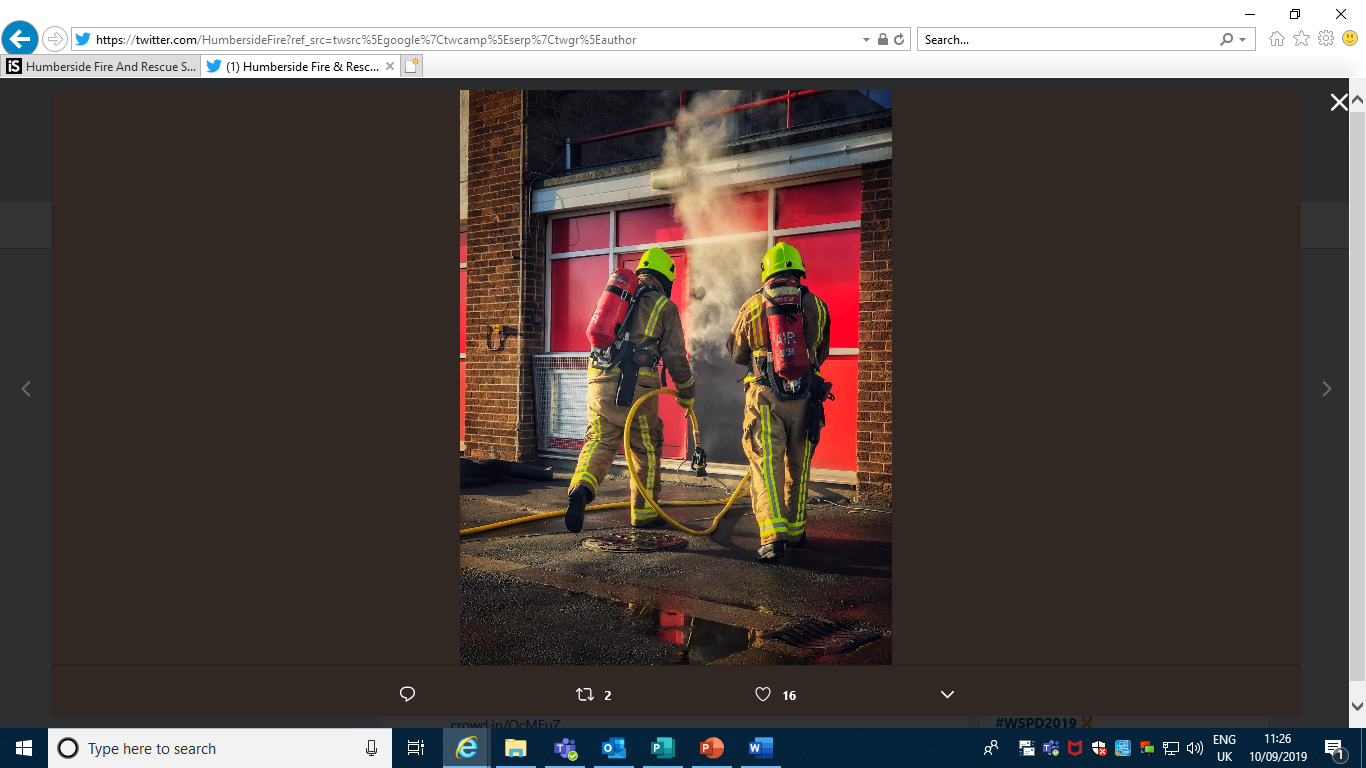 Bonfire & Firework Safety - L1
Working in partnership to help to keep you safe
[Speaker Notes: We’re here to tell you how to keep yourself, your friends and families safe on Halloween & bonfire night.
Today is to give you some advice on how to have a safe, enjoyable bonfire night and prevent injuries.
We will also look at the consequences of not following the advice.]
Humberside Fire & Rescue Service
Prepare, Prevent, Protect, Respond and Recover
Emergency Response
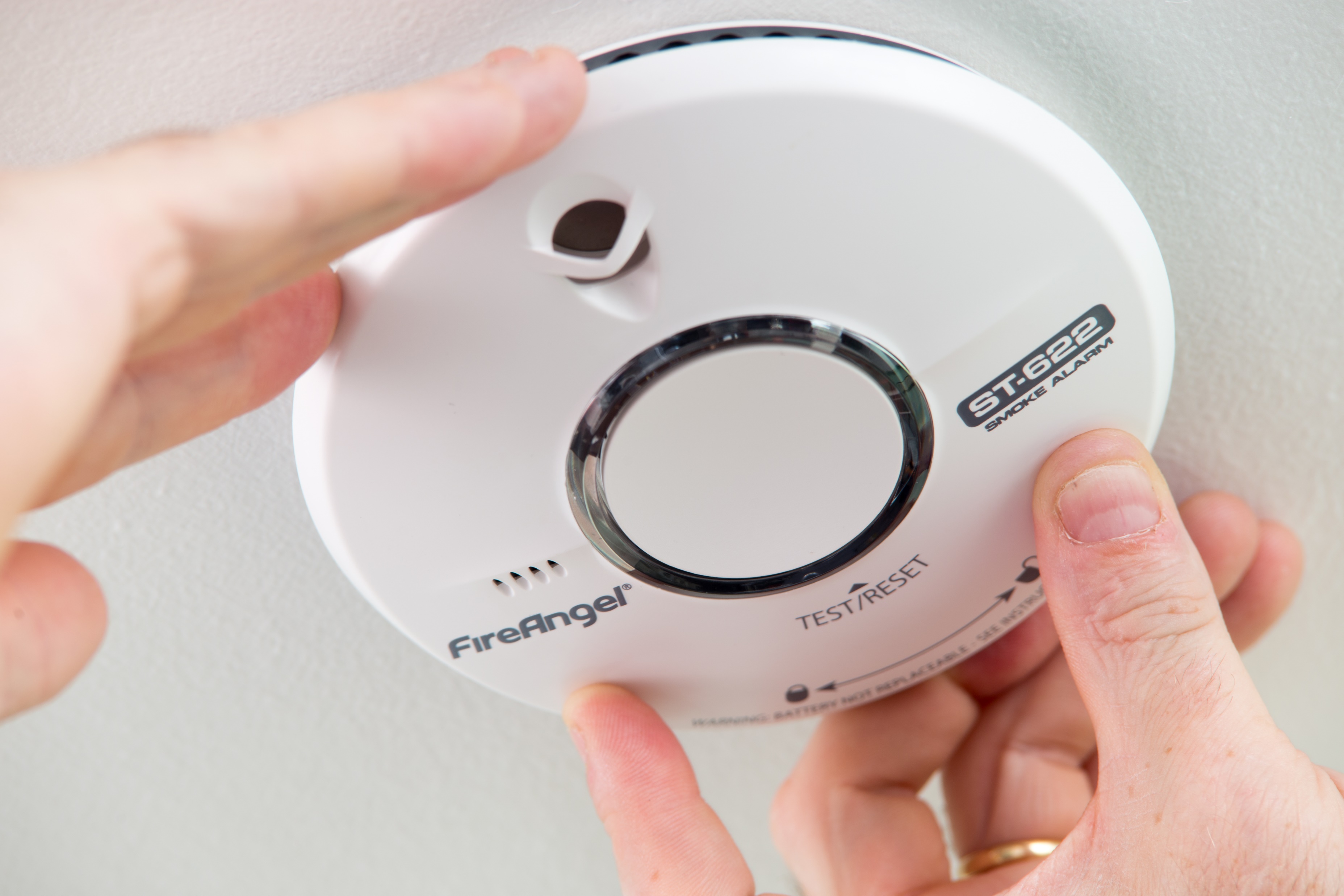 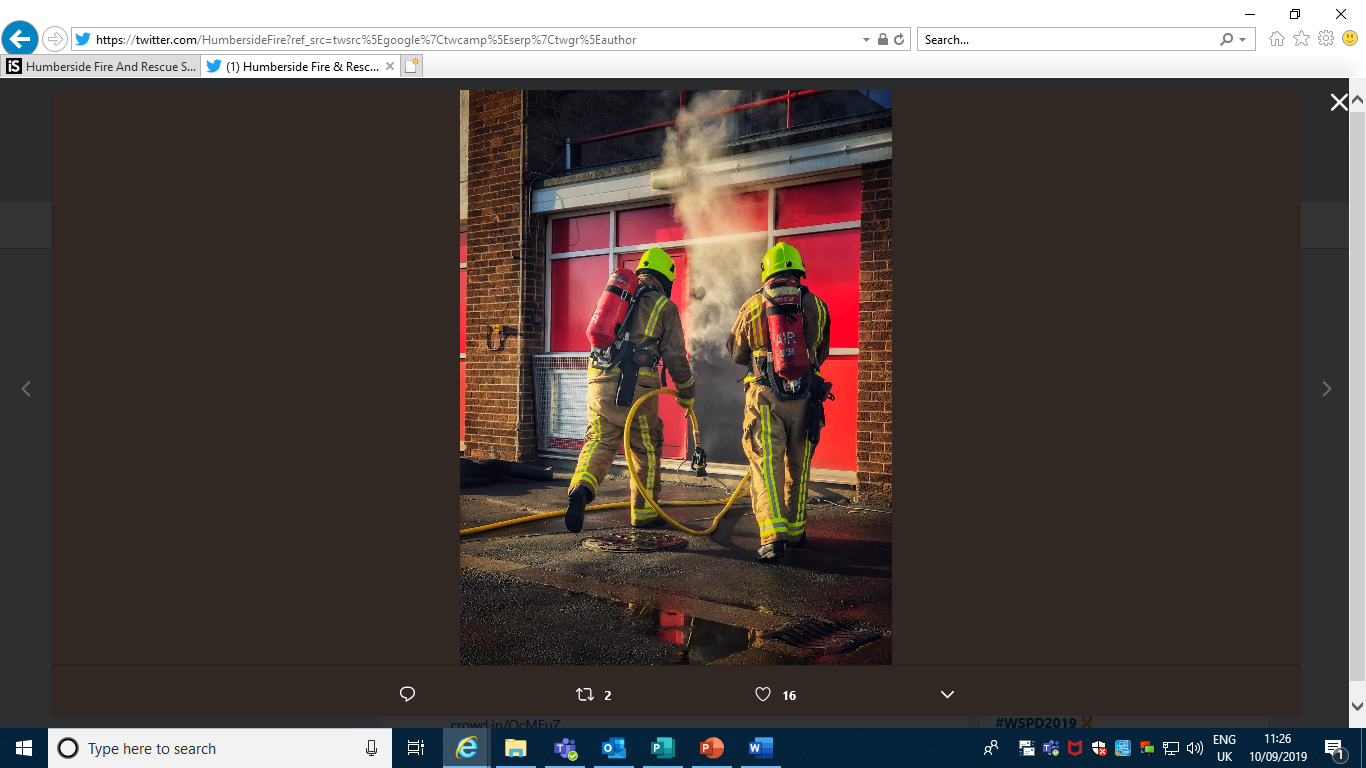 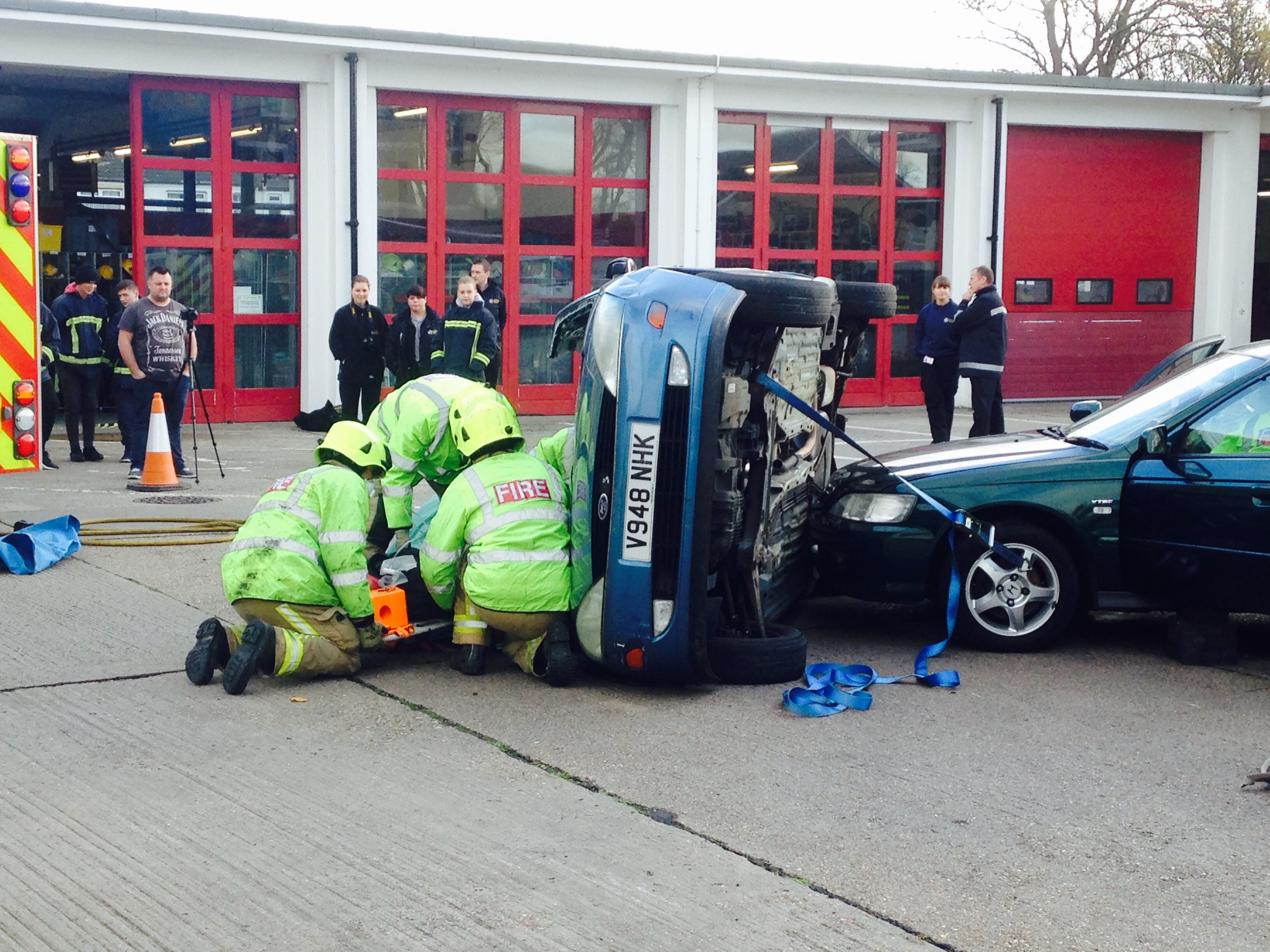 RTC
Water Rescue
Animal Rescue
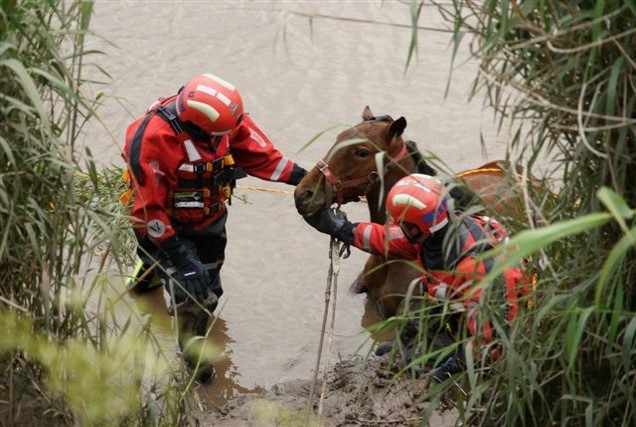 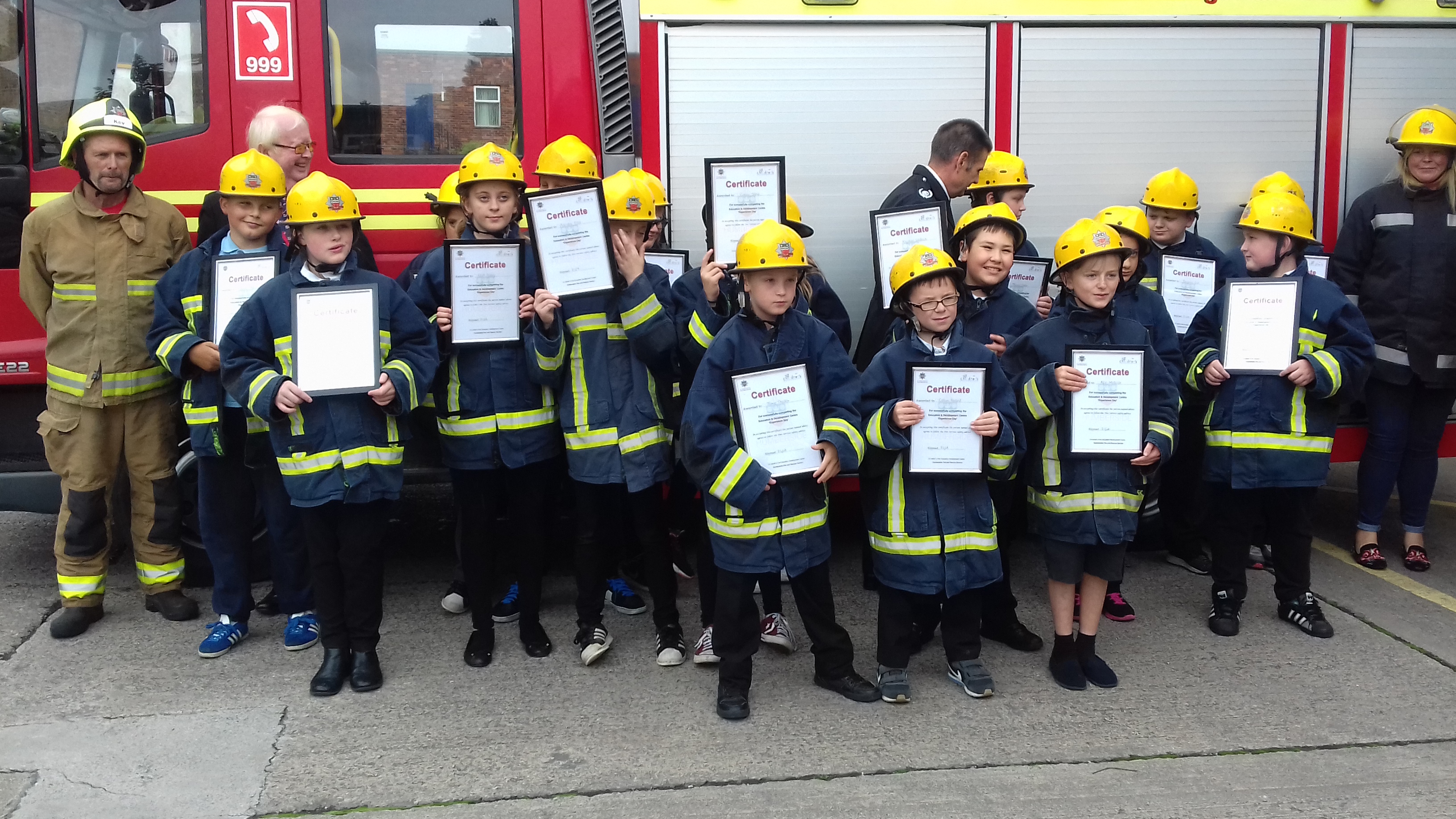 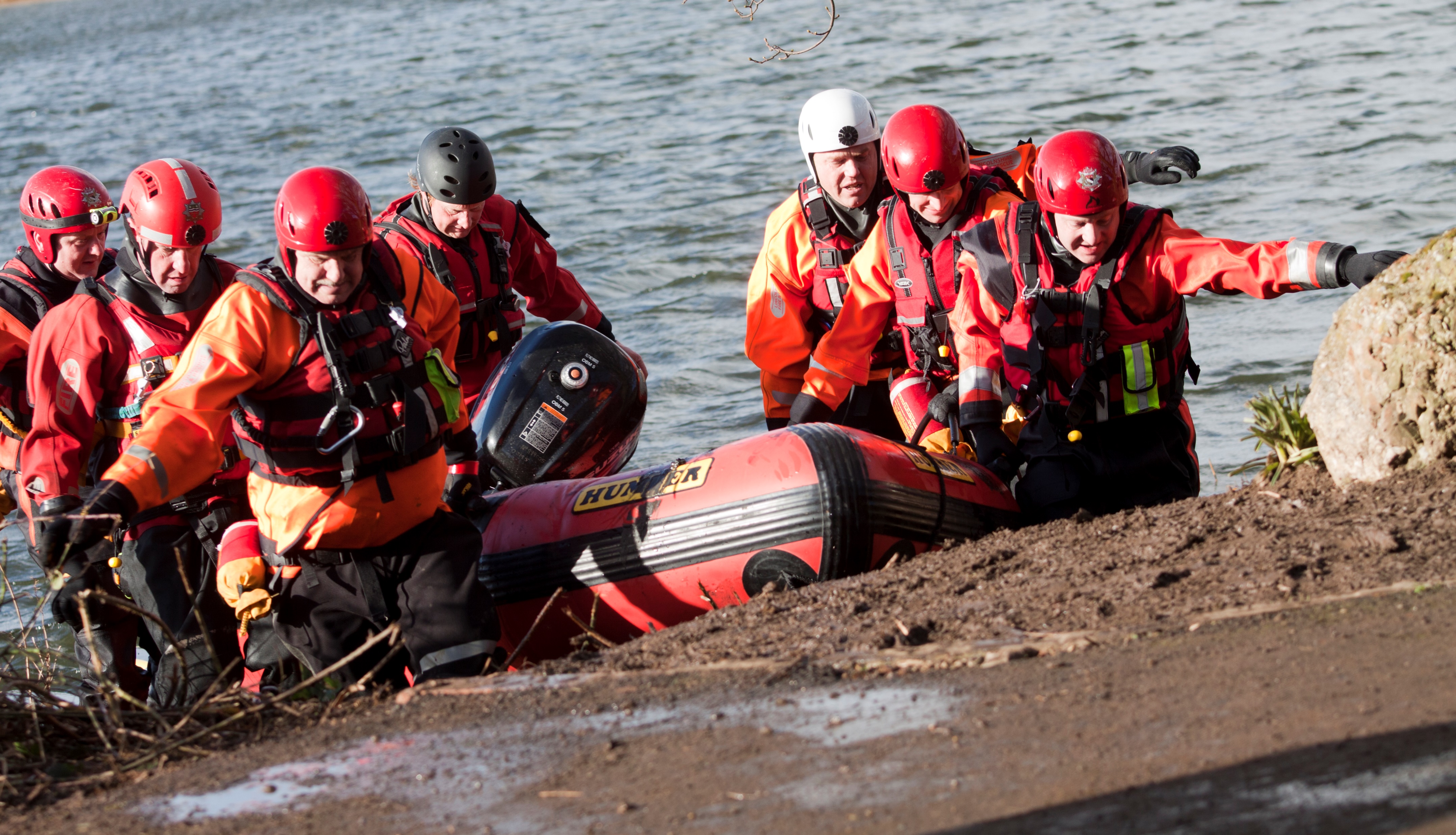 Public Safety
Road Safety
Training and Education
[Speaker Notes: Humberside Fire and Rescue Service – What we do.  ‘Prepare, Prevent, Protect, Respond and Recover’ We aim to make our communities safer through our work.  
Water Rescue is part of our Emergency response.]
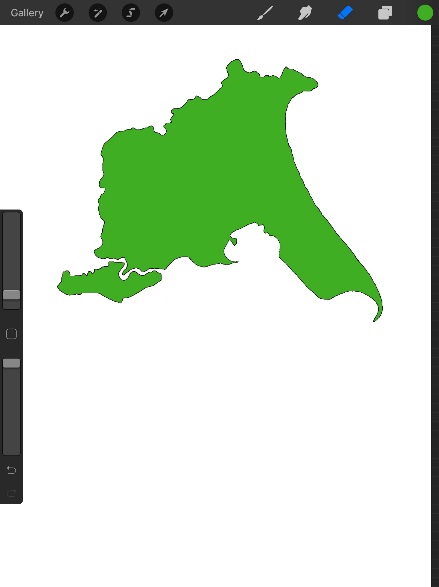 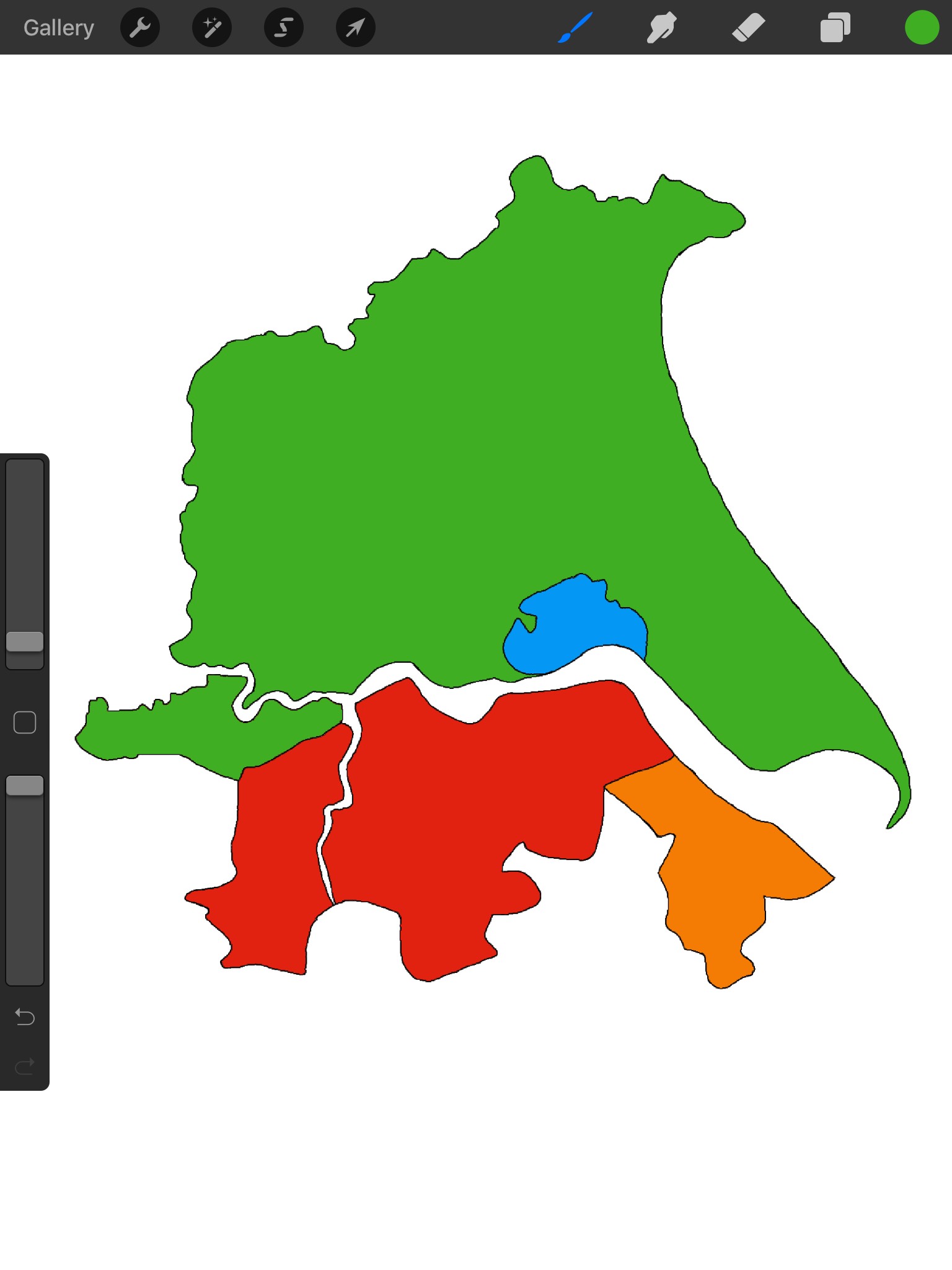 EAST RIDING
Service Headquarters     
   
Full-Time Fire Station

On-C all Fire Station

Full-Time and On-Call

Training School

Admin/Standby Station
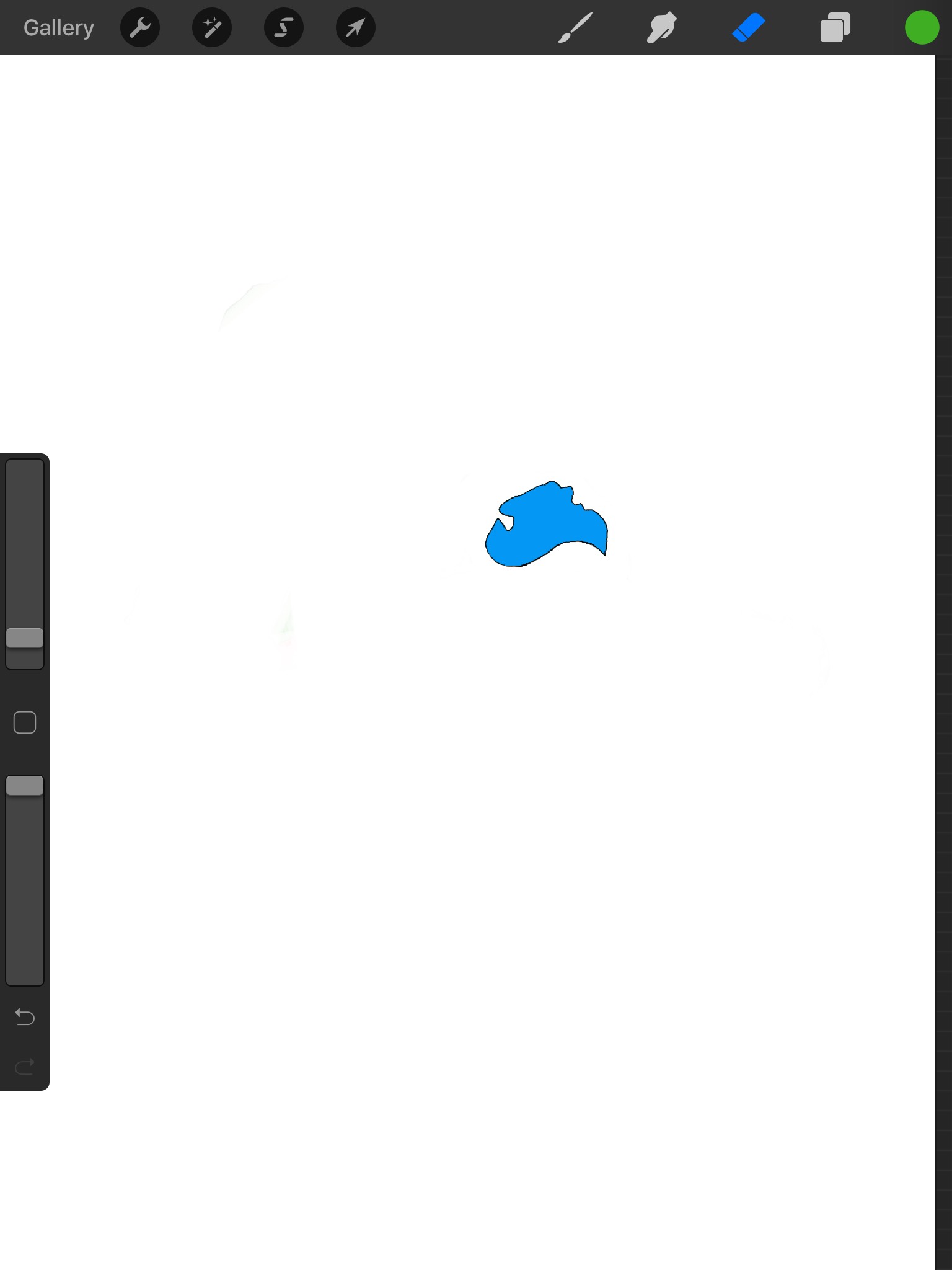 HULL
Bridlington
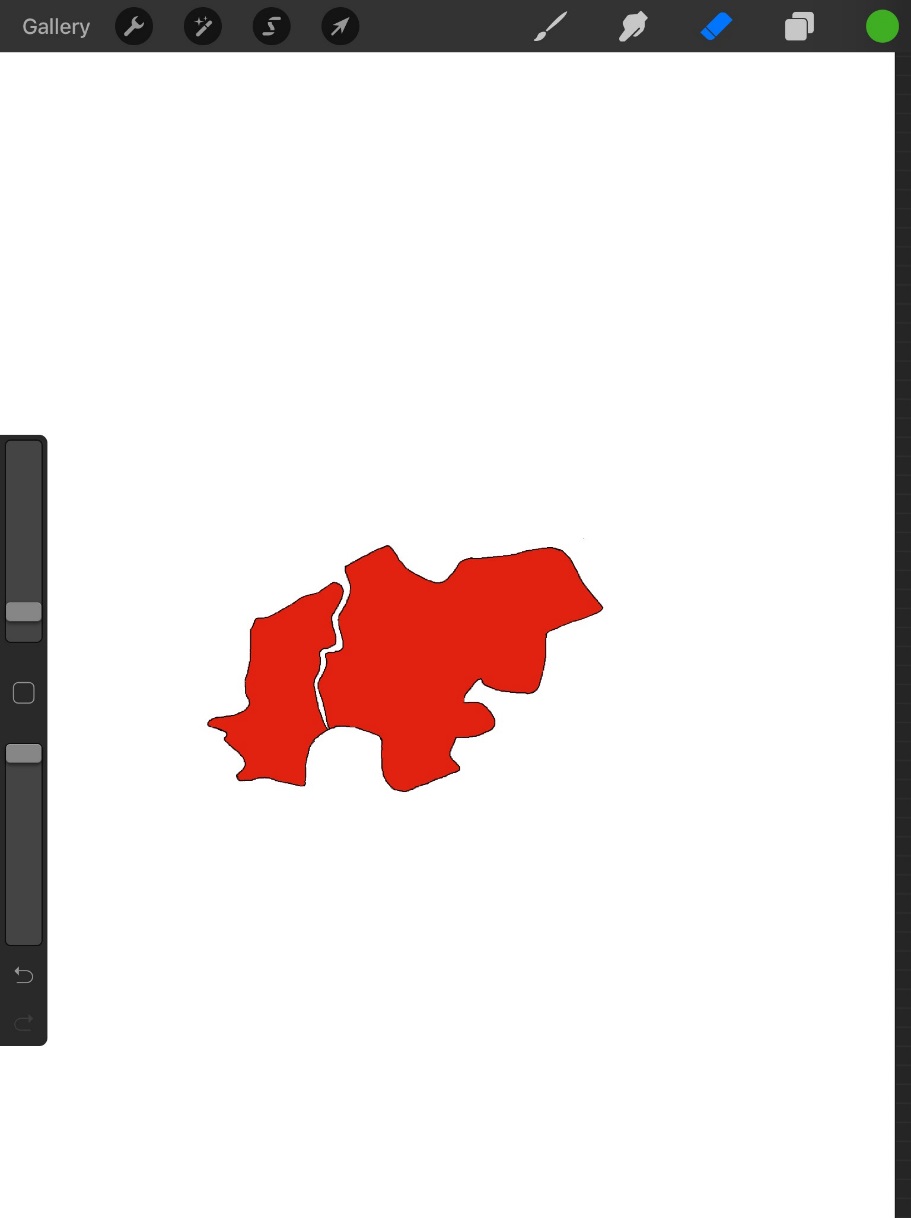 Driffield
NORTH LINCOLNSHIRE
Pocklington
Hornsea
Beverley
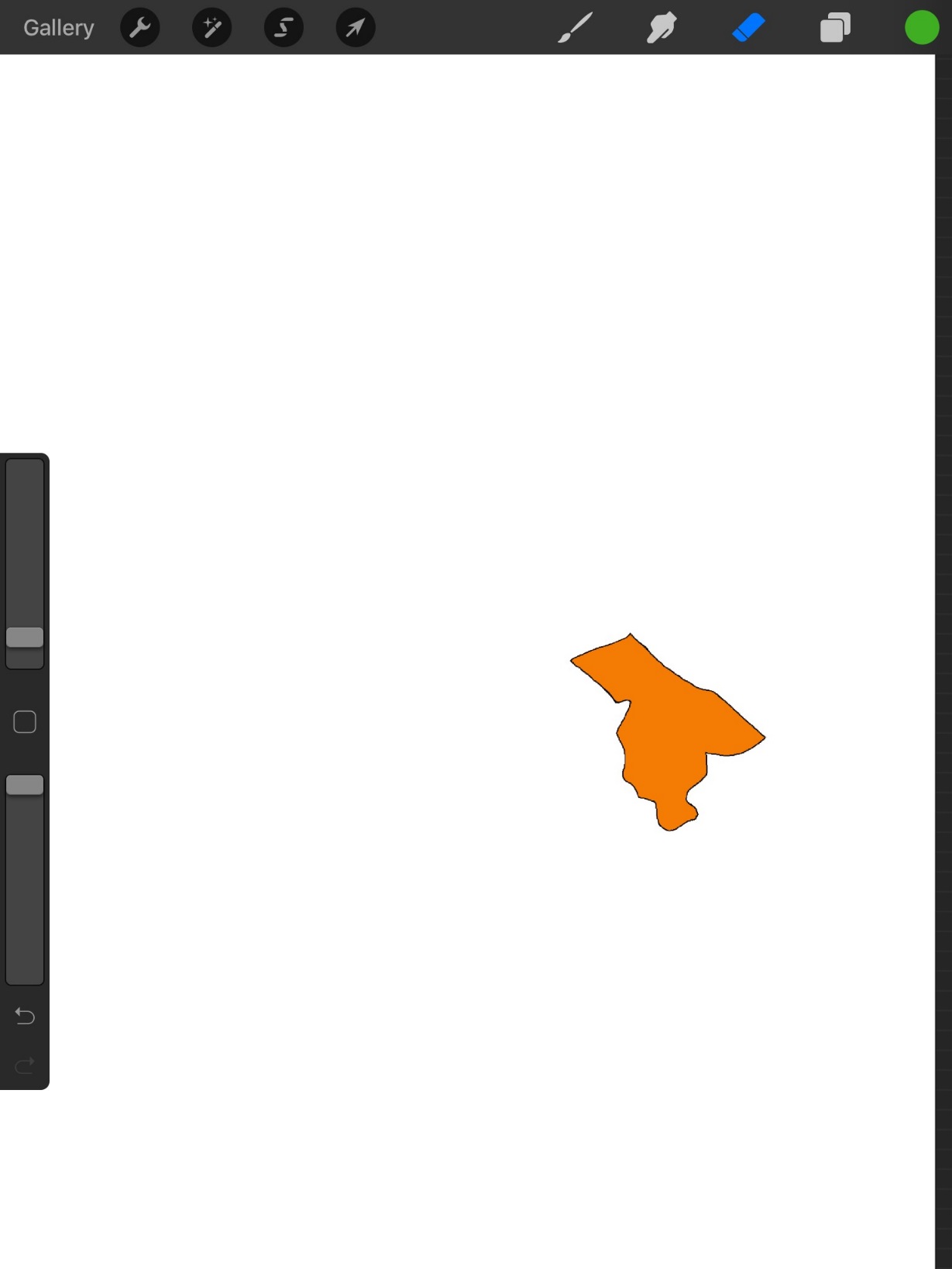 Market Weighton
NORTH-EAST LINCOLNSHIRE
Bransholme
Clough Road
East Hull
Howden
Withernsea
Calvert Lane
Brough
Central
We have 32 fire stations
in total:
  10 - Full-Time Stations
  22 - On-Call Stations
Headquarters
Preston
Barton
Patrington
Snaith
Goole
Immingham West
Winterton
Immingham East
Crowle
Cromwell
Road
Brigg
Cleethorpes
Scunthorpe
Peaks
Lane
Kirton-in-Lindsey
Epworth
#Beourfuture
Waltham
[Speaker Notes: The map to demonstrate how large the area is that we cover and that we have limited resources.  Therefore, it is vital that everyone is given information and advice on how to keep themselves safe from fire etc.  Explain we have large areas of water surrounding us,  The River Hull, The Humber, Piers, lakes and reservoirs, and drains etc.

To be a fire fighter for Humberside, you must be 18 years old. 

Full-time – A full-time firefighter works 48 hours a week and during those hour they are permanently based on the station where they go to emergency incidents and community safety jobs. 

On-call – An on-call firefighter may have another full-time job. They must live within 5 minutes of the station and will be alerted to a fire call through a pager that they keep on them.]
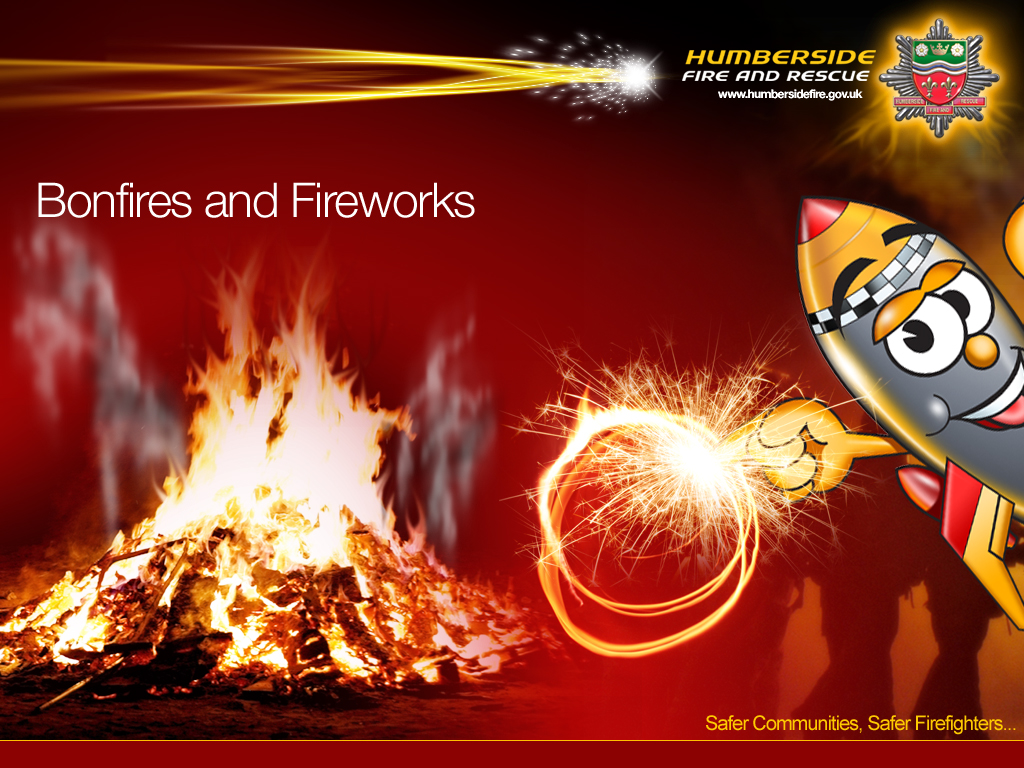 Advice to help you have a safe, enjoyable night and prevent injuries
Keep Safe on Bonfire Night
Fireworks
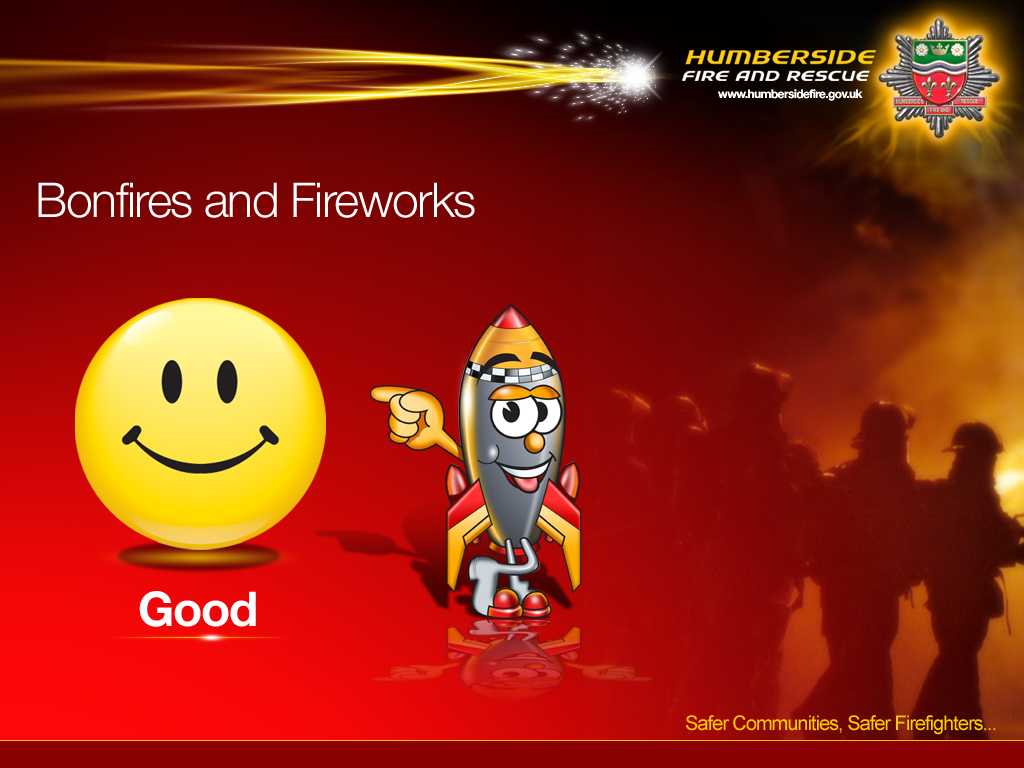 Fireworks can be fun, they are very pretty to look at

They are often used at  celebrations to make them extra special
[Speaker Notes: Ask what is good about fireworks]
Fireworks
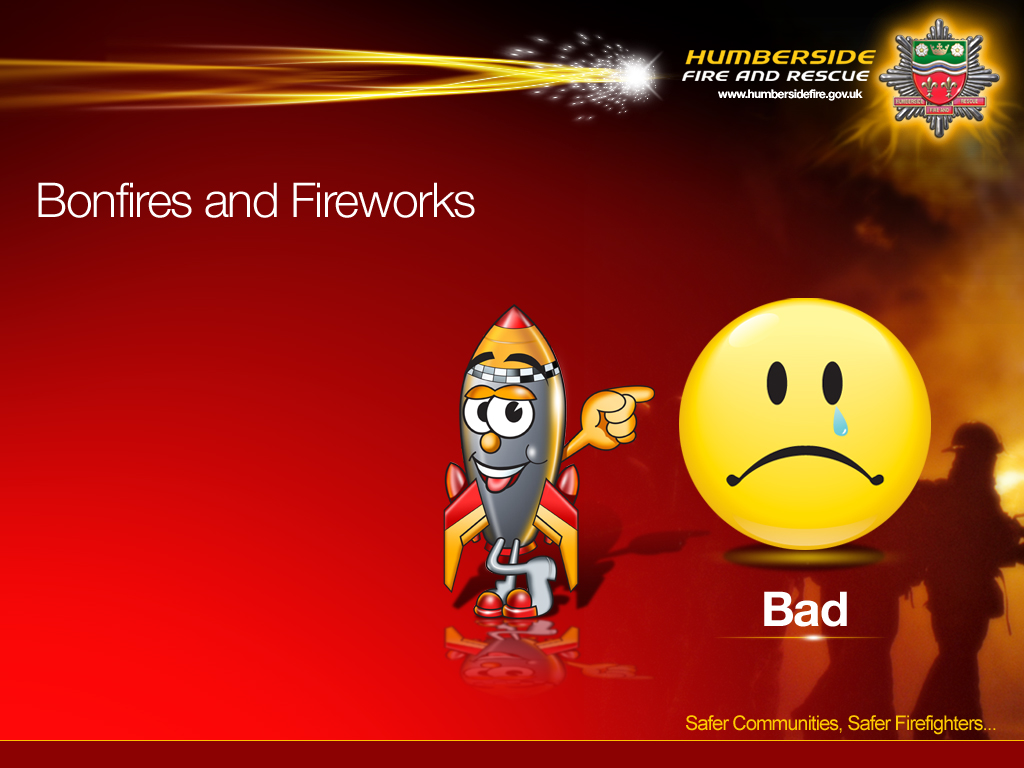 They can cause injury if used incorrectly as they are explosives

They can be very unpredictable 

They can be extremely loud and frighten or injure wildlife and pets
[Speaker Notes: Ask what can be bad about fireworks]
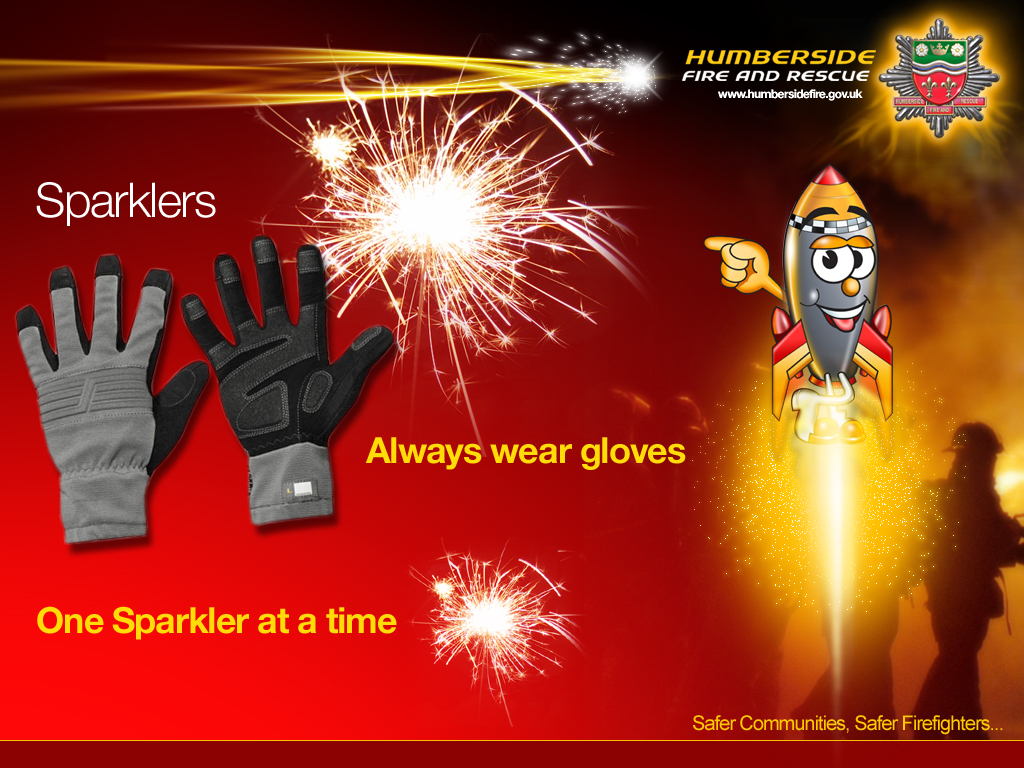 Sparklers
Don’t throw sparklers
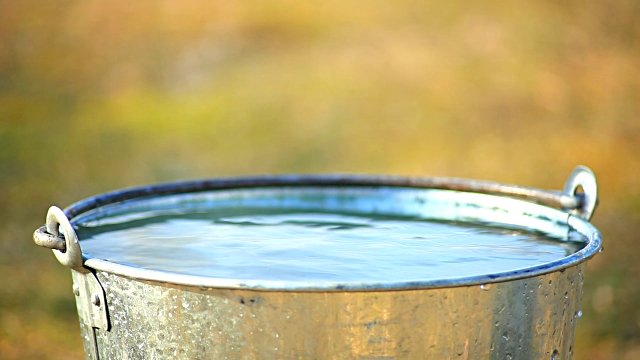 Have a bucket of water
Sparkler safety
[Speaker Notes: Mention that sparklers burn at 5 times the heat of an actual bonfire. 
Sparklers burn at a high temperature – as hot as 1000°C to 1600°C

Children under 5 years old should not be given sparklers as they can not understand just how hot they burn.

Do not throw sparklers]
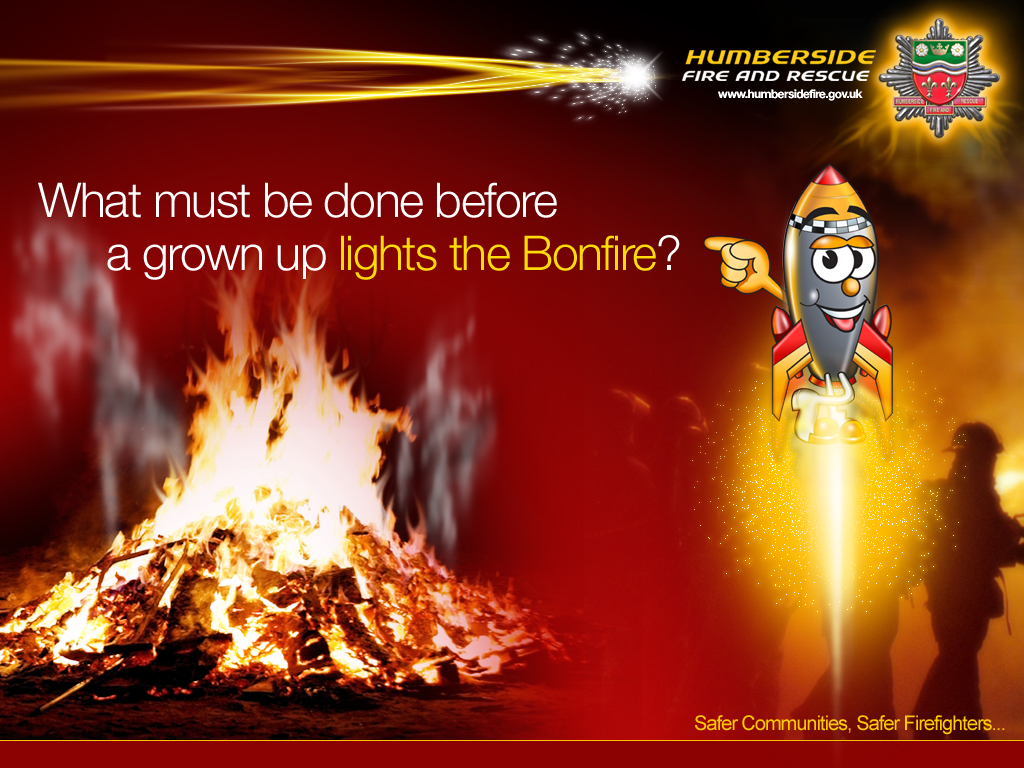 Before attending a bonfire what should you think about?
Bonfires
Make sure you stand at a safe distance from the bonfire

Do not throw anything onto the bonfire

Always make sure you are with an adult

No running
Pets
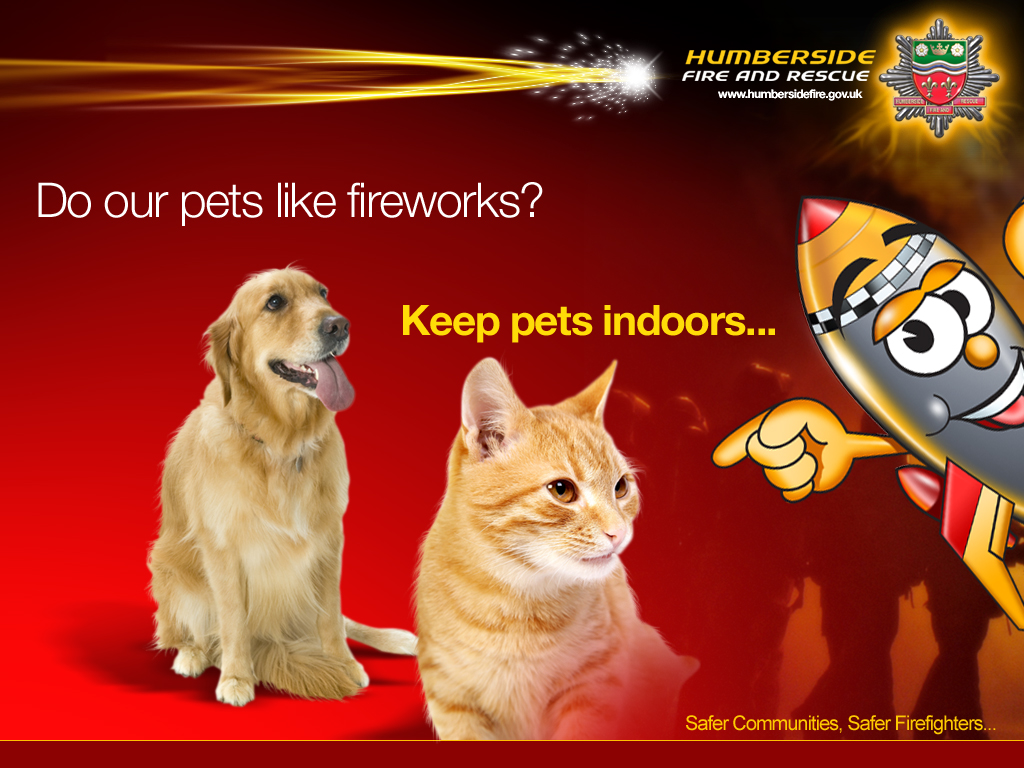 Keep everyone safe, including your pets

Small pets need bringing inside
[Speaker Notes: Keep animals inside on Bonfire night, they are very often frightened. 

If you have a pet outside - such as a rabbit or guinea pig – ask a grown up to move them in to the house or move the hutch into a shed or garage.]
Firework Code
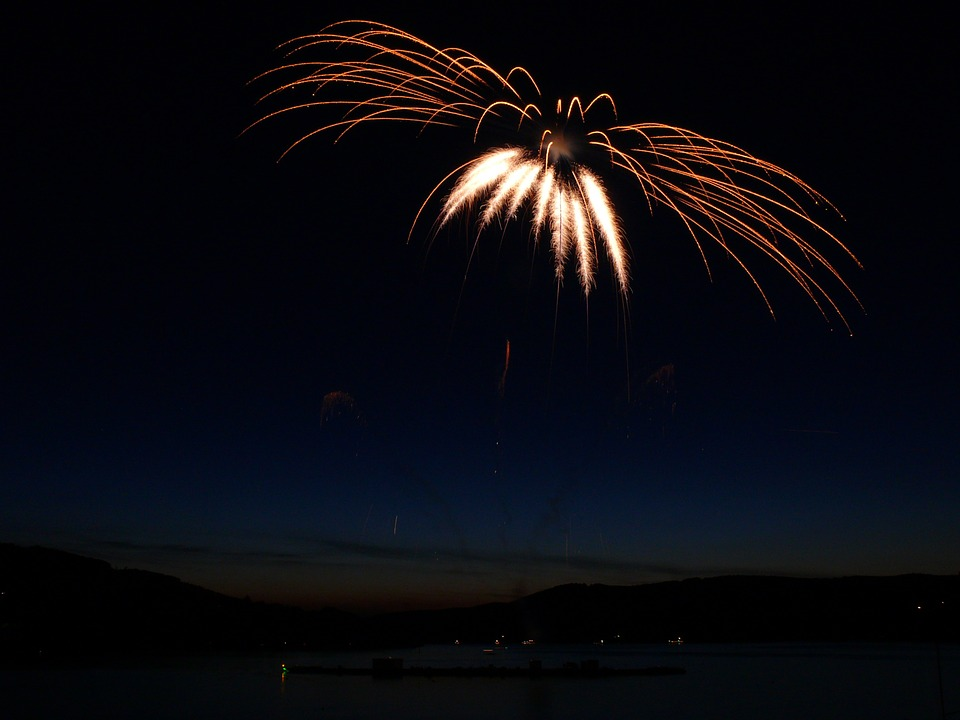 Stand well back 

Never go near a firework that has been lit, 
     even if it has not gone off, it could still explode 

Never put fireworks in your pocket or throw them 

Always make sure an adult is with you when you are around fireworks

Light sparklers one at a time and wear gloves

Have a bucket of water available
[Speaker Notes: Explain the fire work code.]
Remember..
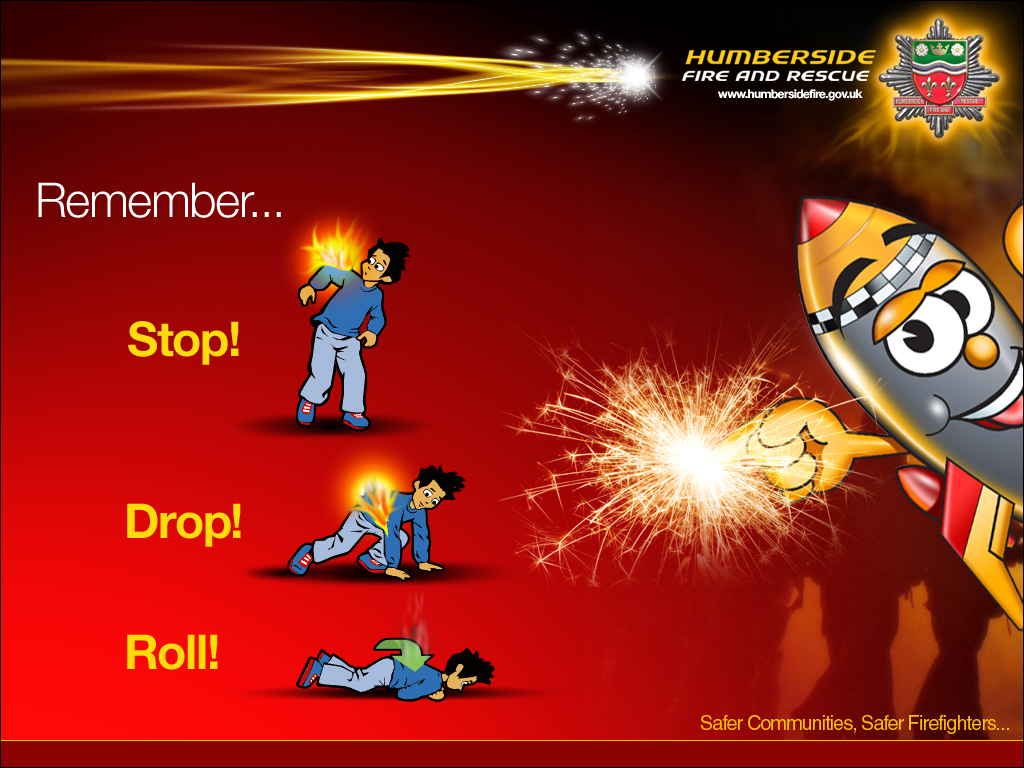 If your clothes catch fire
[Speaker Notes: Explain STOP, DROP and ROLL and that hopefully they will never need it.  Ask for a volunteer to demonstrate it.  Ask for the teacher to allow the children to practice in PE.]
Not following safety advice can lead to serious consequences
Your family and the people you care about will be affected too.
Consequences
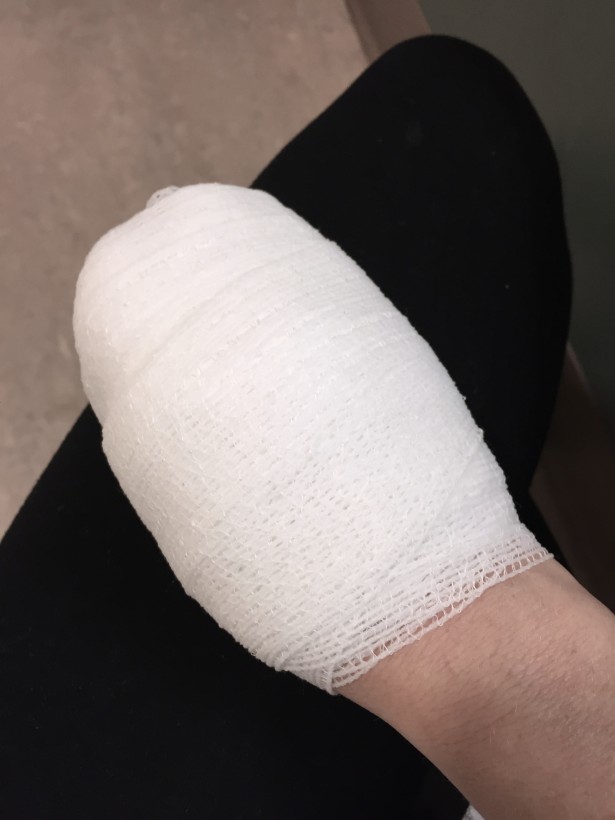 Burns
Loss of limbs
Loss of eye sight
Loss of life
[Speaker Notes: Explain that if their hands get burnt, they will have to have them bandaged up so will not be able to use your fingers and do the things they like to do e.g. play on games consoles, play on their mobile phone

Ask the students to think about the potential consequences of not following safety advice or messing around with fire.
Burns – the affect of burns can last a life time.  
Talk about the pain and the ongoing treatment needed.
Talk about friends and family who will be affected too. (Seeing you in pain, having to visit the hospital, helping you carry out every day tasks)]
[Speaker Notes: It is free to call the Emergency services from a mobile phone.  You do not need to have credit.]
For further advice and information regarding staying safe on bonfire night please visit:


www.humbersidefire.gov.uk

If you are at home or at a friends house and are worried that the fire is becoming too large or is spreading let an adult know.
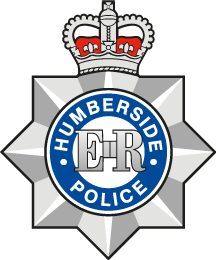 Call 999 if help is needed
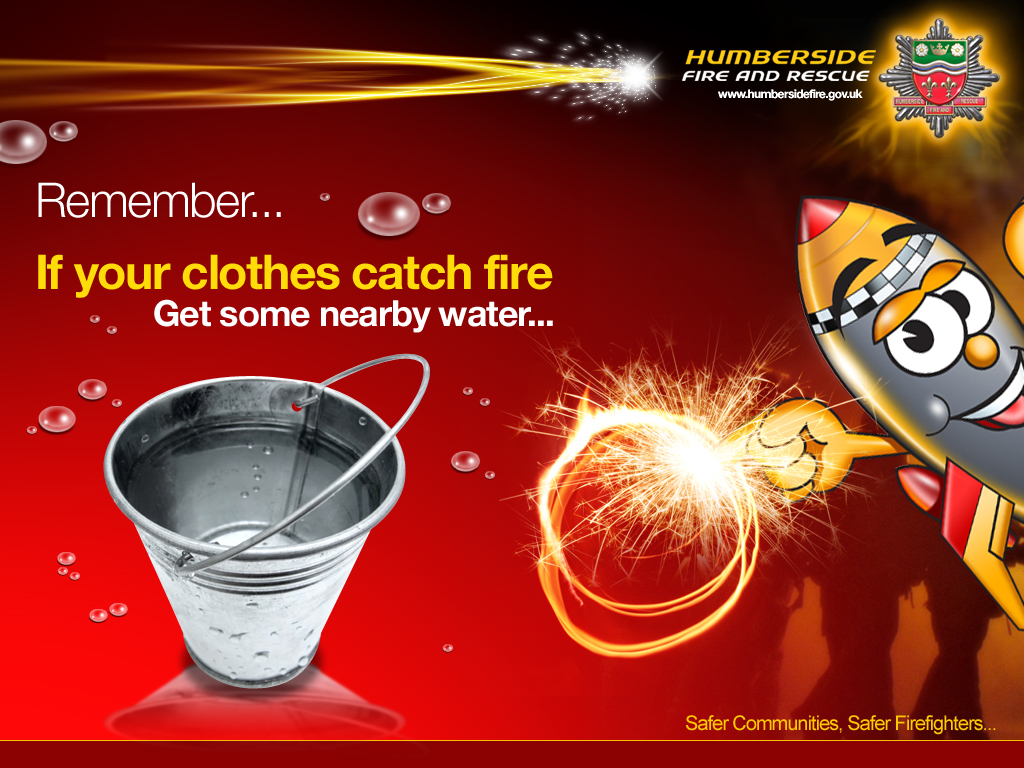 Any 
questions?